UTILITY
AGREEMENTS, CHANGE ORDERS & Fiscal Processing
Dianah Waller – Division of Right of Way and Utilities
Karman Hall – Division of Right of Way and Utilities
AGREEMENTS
Districts are responsible for uploading plans and estimates (P & E) in KURTS
P & E are reviewed and approved by District Utility Supervisor (DUS) and Area Coordinator (AC)
Once approved district will upload the draft agreement for AC review & approve
Once approved district will send agreement and P & E to utility company for signature, utility company will sign and return agreement 
AC will obtain Central Office signatures
Utility Program Coordinator will establish in EMARS and upload executed agreement in KURTS and associate with EMARS
Engineering Agreements – correspondence MUST be on company letterhead
CHANGE ORDERS
Use TC 69-004 form UTILITY / RAIL AGREEMENT CHANGE ORDER 
Utility companies shall request a change order from the utility supervisor (US) for additional work and services performed and materials use on keep-cost agreements or for additional work and services and materials used that are not included and unanticipated in the agreed-upon scope of work for lump sum agreements. 
A change order cannot be approved, nor can its work proceed, until:
Adequate justification of the additional costs is secured and accepted by appropriate Cabinet staff
Funding is available to reimburse the costs associated with the change order
Failure to garner prior authorization by the Cabinet may jeopardize payment to the utility company for work performed
Date extensions must be in writing and submitted by US
KURTS Change Orders and Statement of Charges
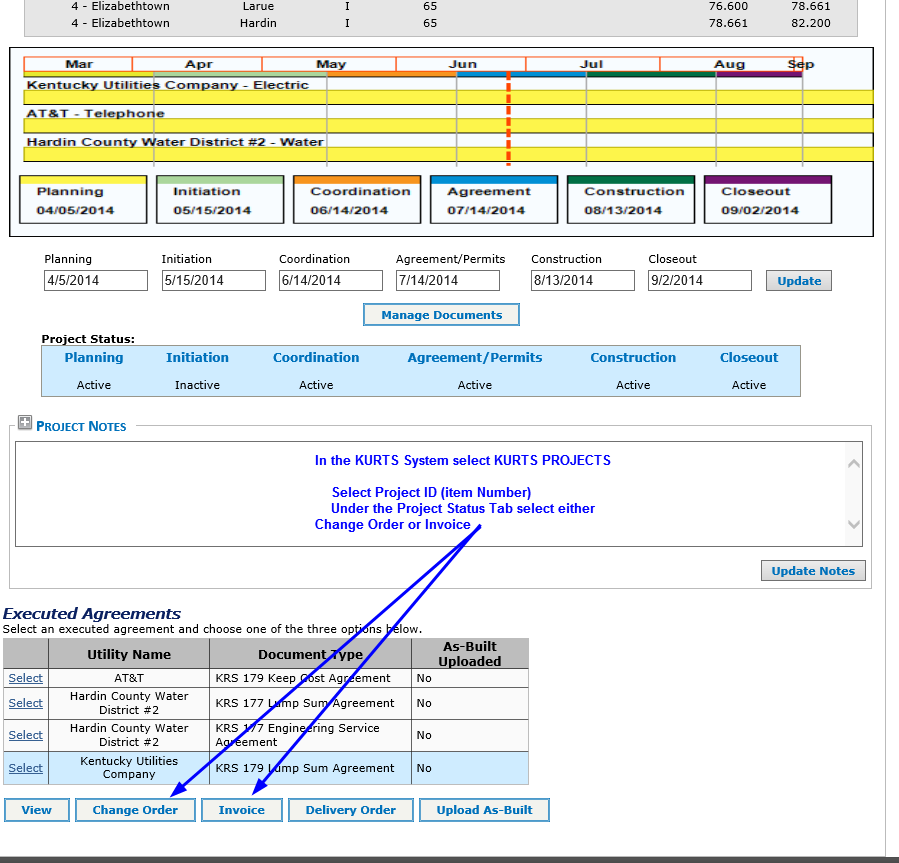 Statement of Charges in KURTS
Fields highlighted will be automatically populated
Change Order in KURTS
Fields highlighted will be automatically populated
EMARS Payment Processing
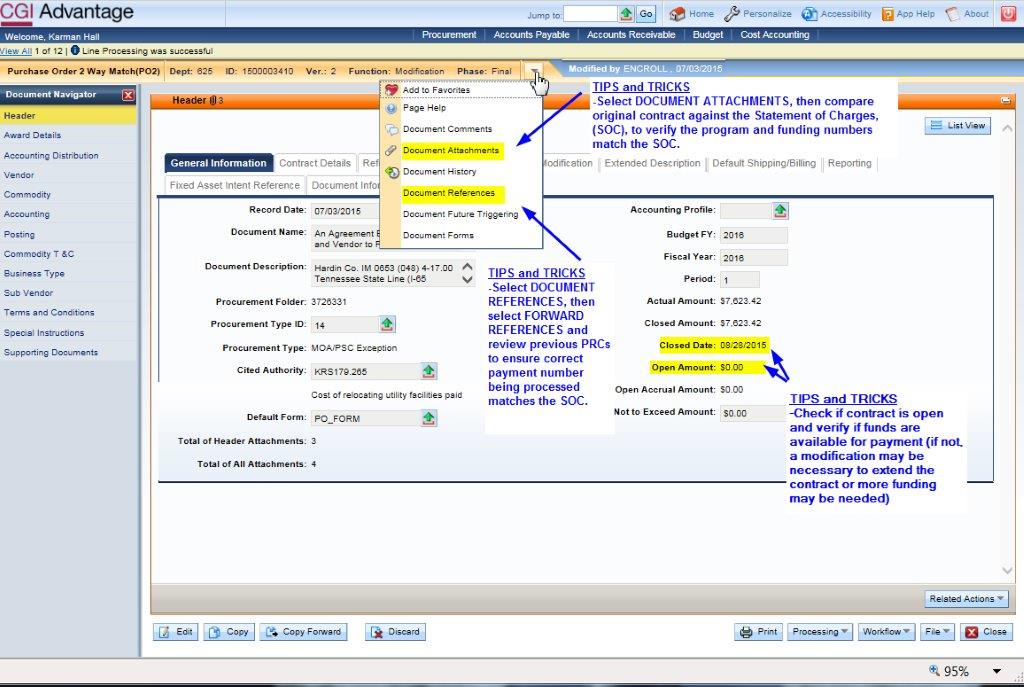 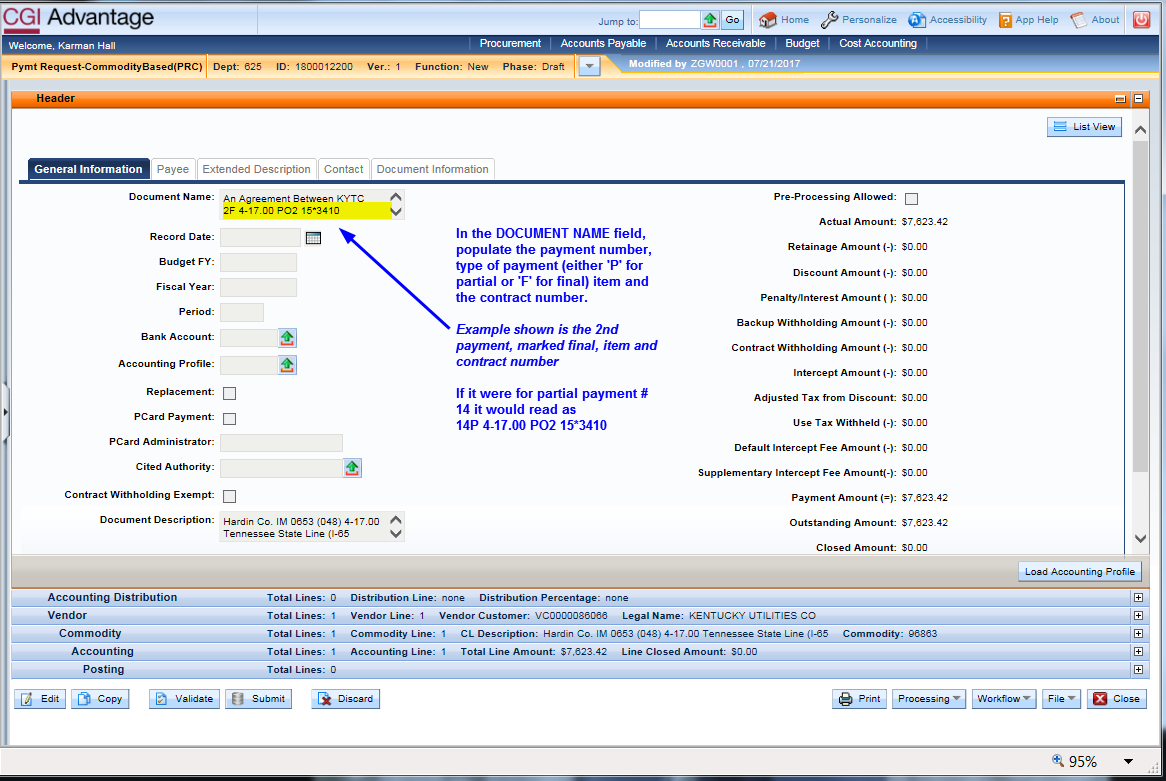 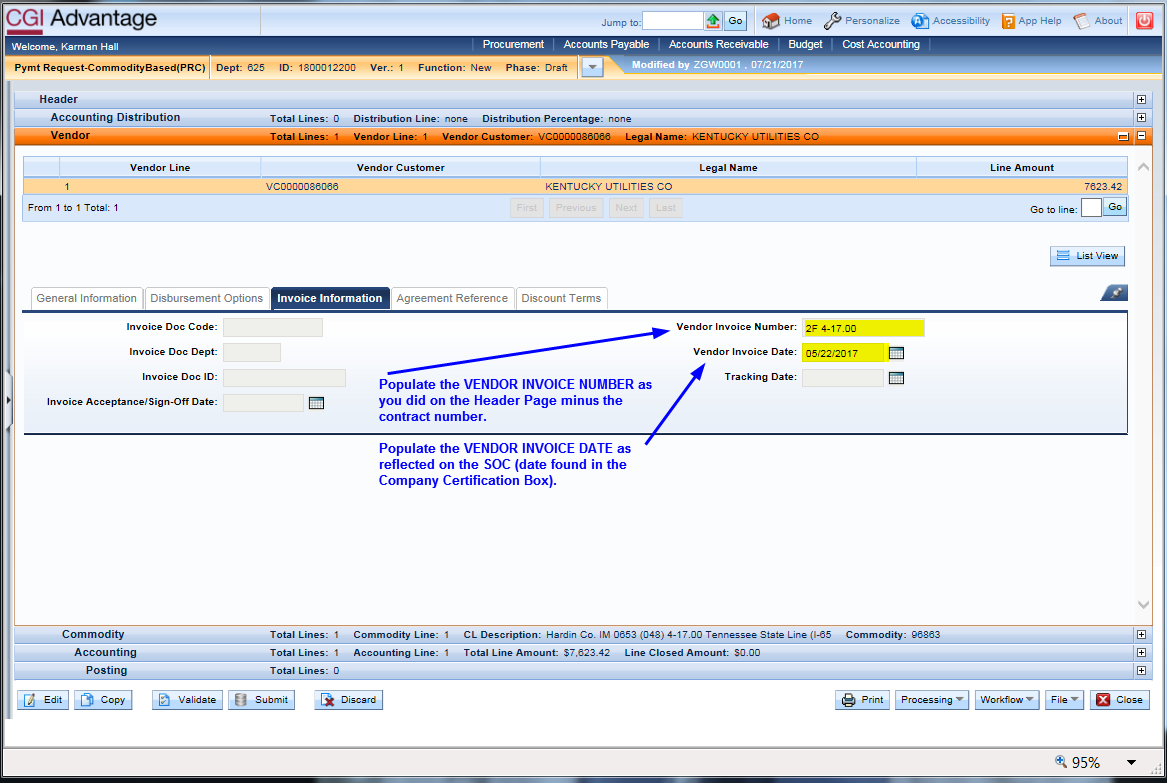 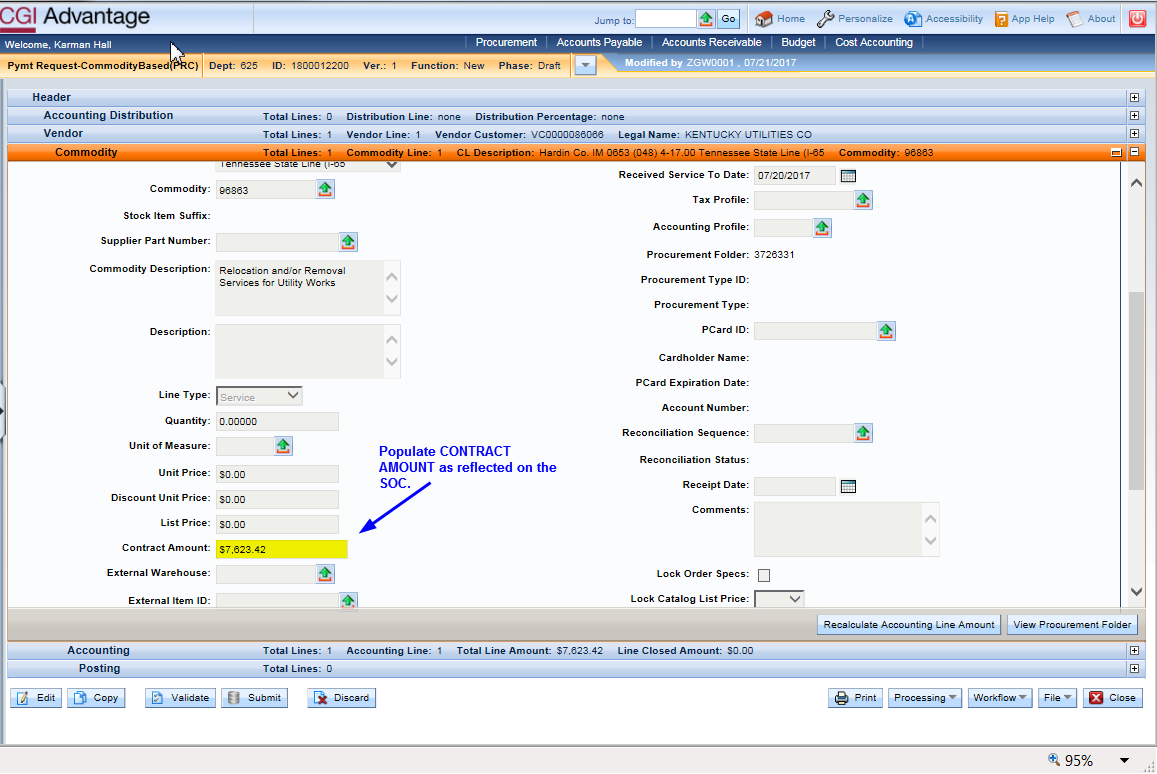 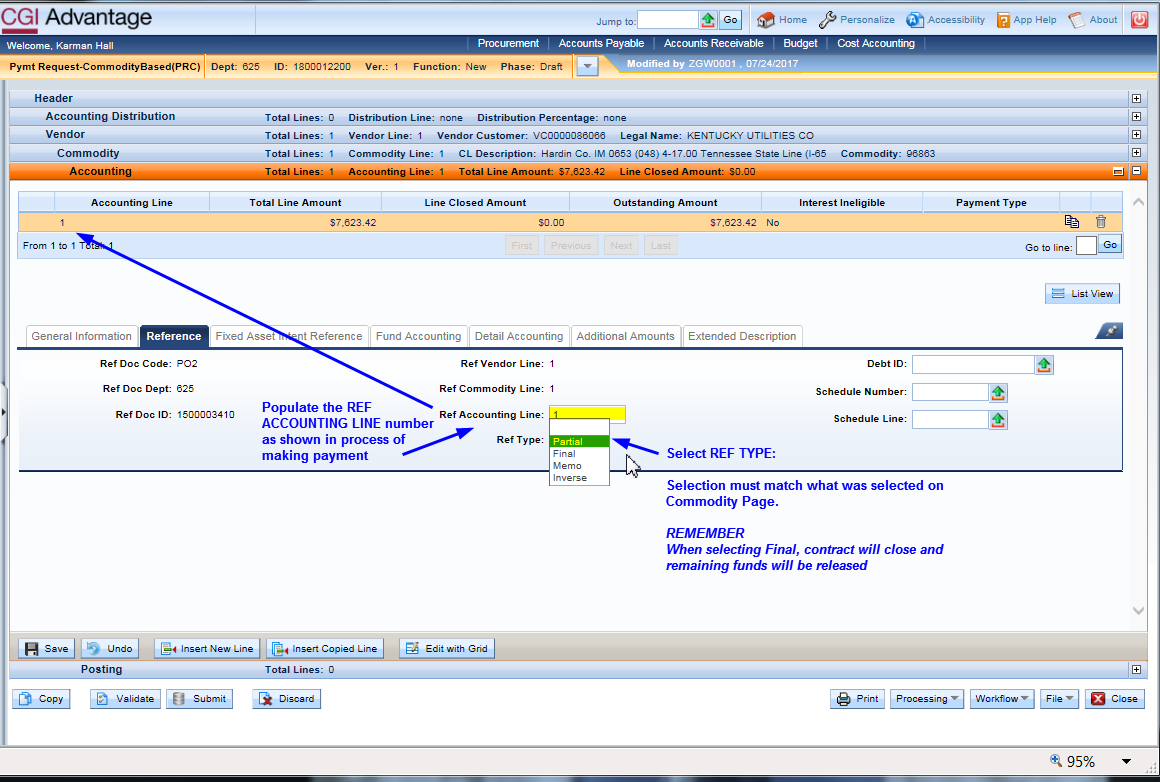 DO’S AND DONT’S
DO
Create SOC in KURTS, no cover memo needed
Use correct SOC form Revision dated 1-2017 (when not creating in KURTS)
Pay invoices in consecutive order, do not skip
Review supporting documentation before processing
Mark PRC as FINAL if contract can be closed, this will close contract and liquidate any remaining encumbrances
Hit the ‘Send to Account” button in KURTS only after 1st level has been applied to pay doc in EMARS
DO’S AND DONT’S
DON’T
Don’t duplicate payment method. (if making electronic payment do not send paper copy too)
Don’t use RED ink when making revisions or check marks on SOC.
Don’t make payments out of order
Don’t hit the ‘Send to Accounts’ button in KURTS for FINAL KEEP COST payments, they must be approved in Central Office by Jennifer
CENTRAL OFFICE UTILITY CONTACTS
Jennifer McCleve, Utility and Rails Branch Manager 
	502-782-4944 Jennifer.McCleve@ky.gov 
David Otte, Area Coordinator Districts 1, 2, 3, 6
	502-782-5072 David.Otte@ky.gov
Dianah Waller, Area Coordinator Districts 4, 10, 11, 12 
	502-782-4954 DianahC.Waller@ky.gov
Sean Johnson, Area Coordinator District 5, 7, 8, 9
	502-782-4936 Sean.Johnson@ky.gov 
Karman Hall, Utility Program Coordinator
	502-782-4938 Karman.Hall@ky.gov